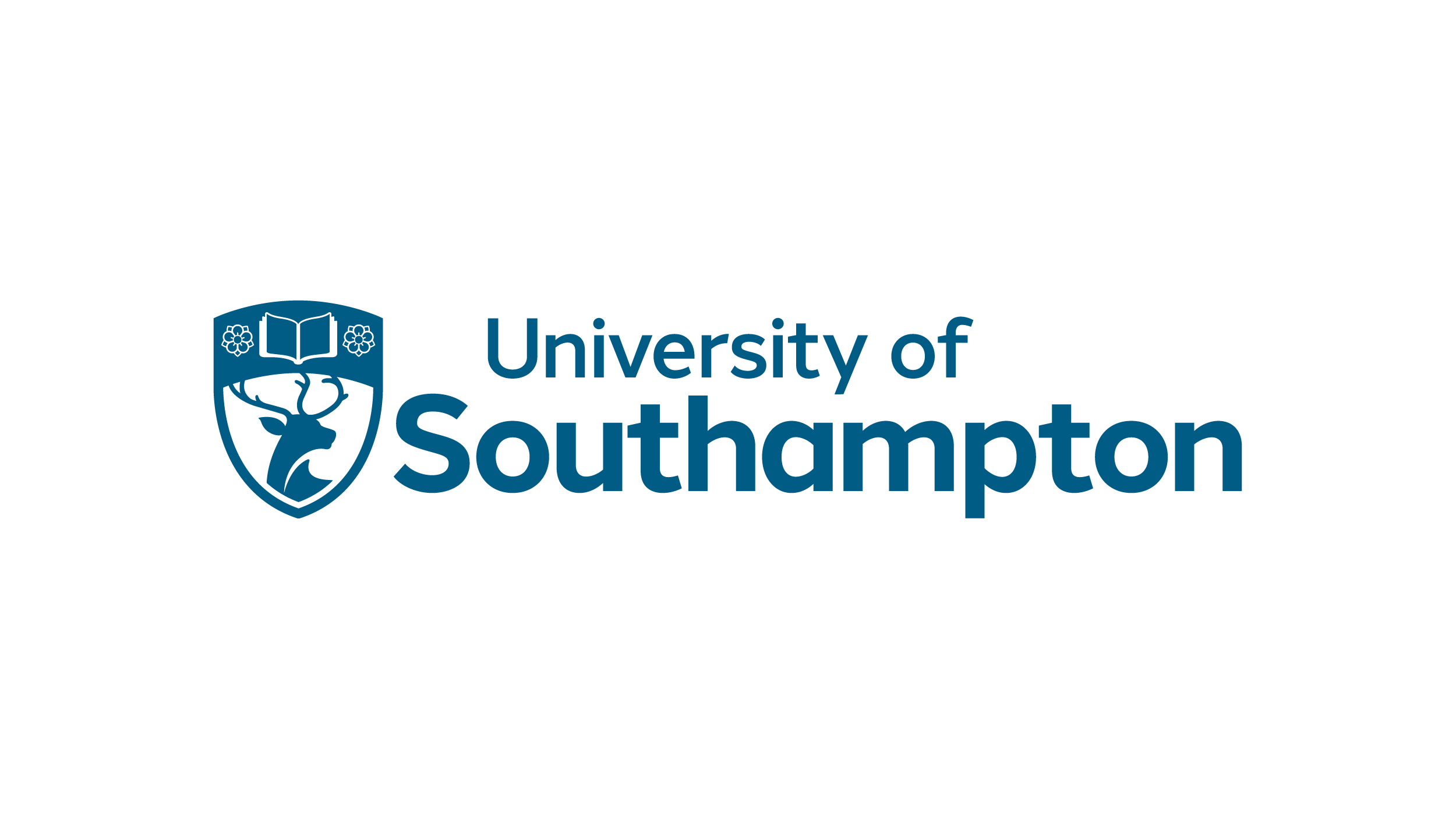 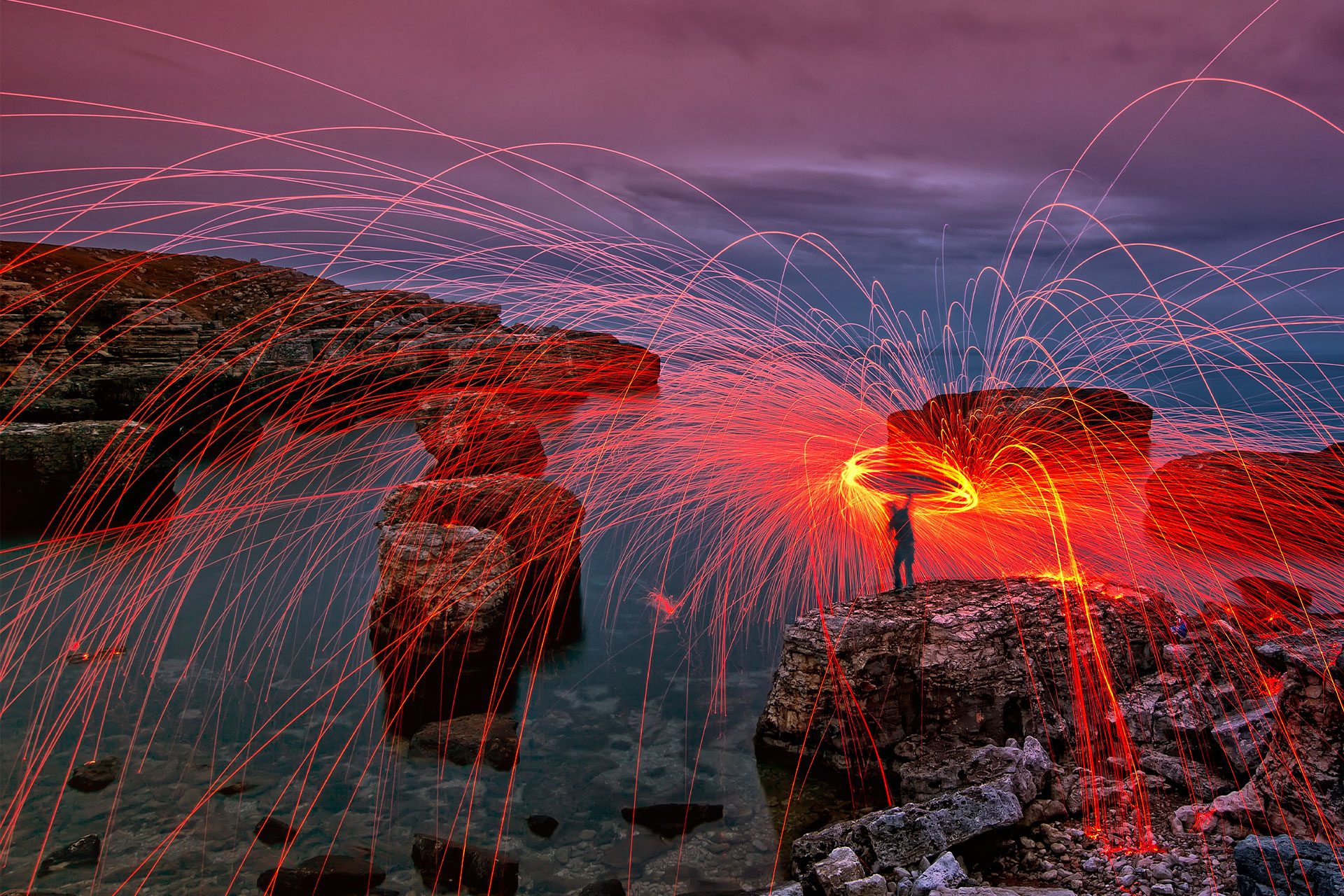 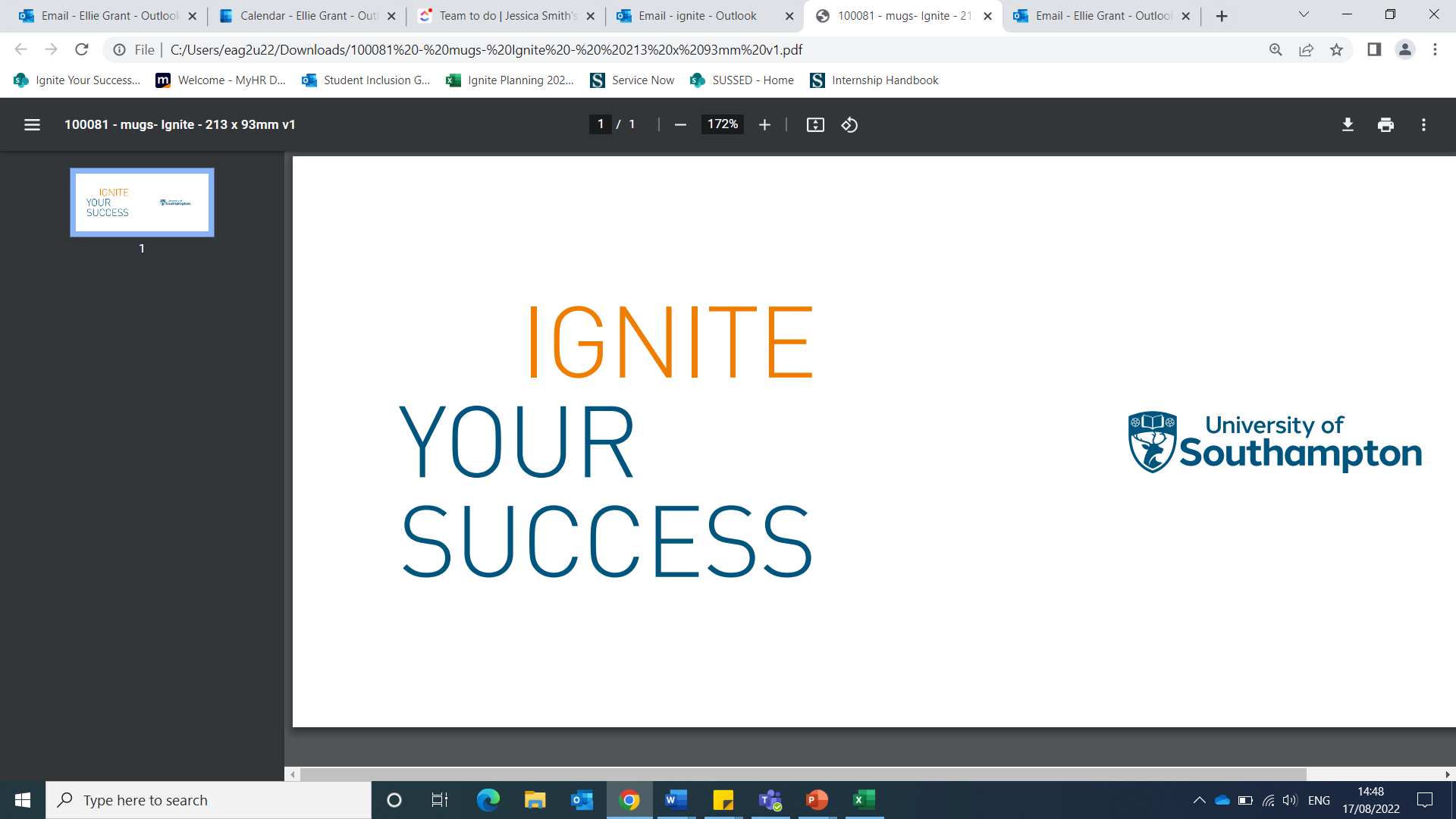 Student Inclusion
Here to support underrepresented groups of students and help them to take up the opportunities available at university. 
We are part of the Widening Participation and Social Mobility Directorate. 

Projects include: 
 Mature Student Work
 Awarding Gap Project
 Support for Care Leavers and Estranged students
 Student Advisory Board
 Ignite Your Success
 Social Mobility Network
[Speaker Notes: SC]
Care Leaver & Estranged Student Support
Our support for care leavers and estranged students includes: 
Access to year-round halls accommodation
£2,000 bursary payable each academic year, in addition to any other funding they’re eligible for 
Welcome pack including gift vouchers to aid transition to university
Regular 1:1 pastoral support with a consistent point of contact 

To discuss the support available in more detail, please email studentinclusion@soton.ac.uk
Commuter Fund
The Commuter Fund offers up to £200 to eligible students who remain living at home, to help over the costs of travelling to university.
Ignite Student Lifecycle
Ignite Southampton Community
Transition
What Is Ignite?
[Speaker Notes: SC
15 awards
13 bursaries
2 scholarships]
Who can apply?
[Speaker Notes: EG

Ignite is open to UK students in their first year of their undergrad degree who fall under one of three categories: IMDQ1, Care leaver and IYJ students . All eligible students have been invited to apply via email. 
This is your only opportunity to apply to Ignite Your Success so seize this opportunity!]
Ignite Supports Students To…​
[Speaker Notes: EG]
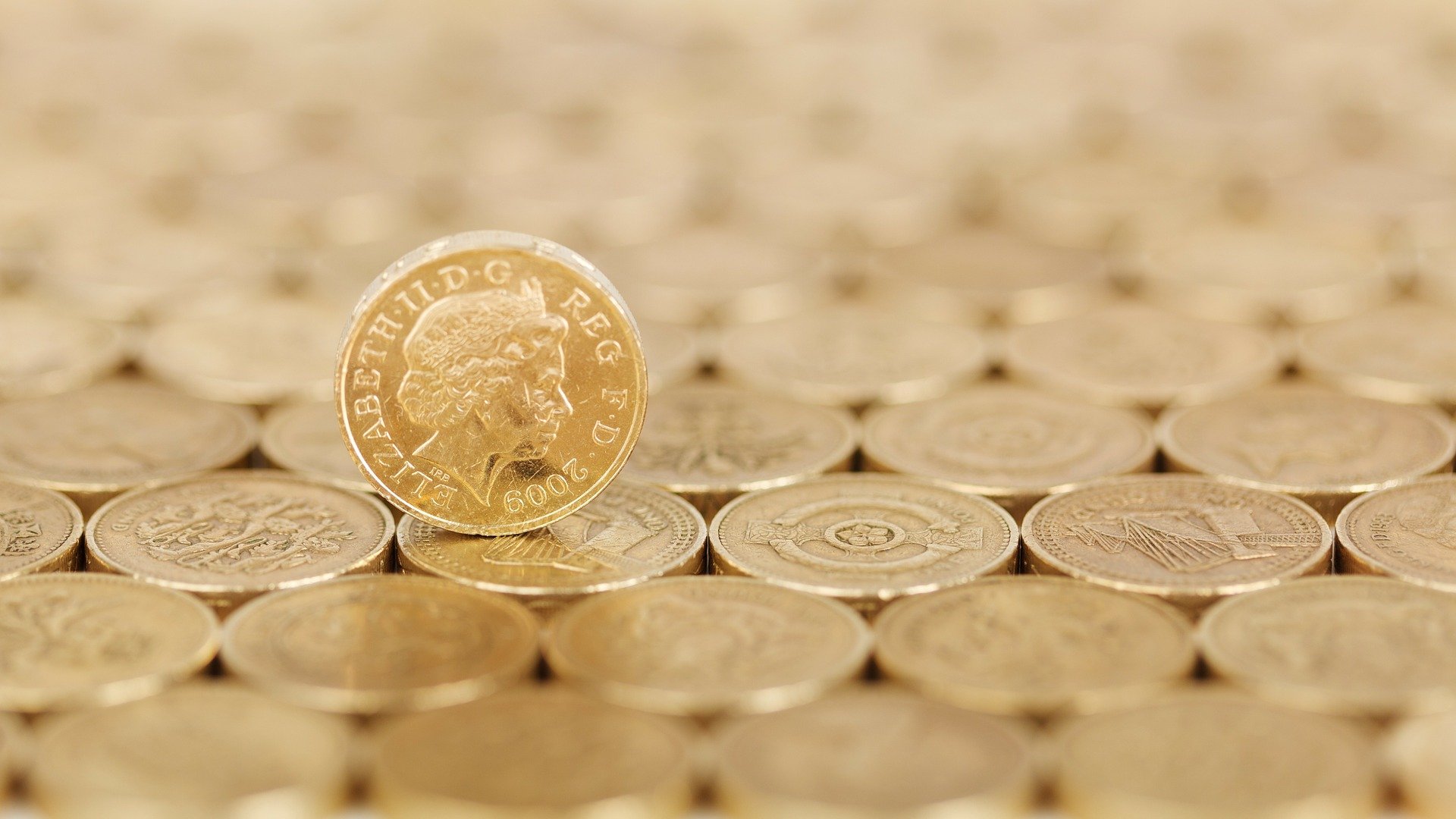 Financial Support
[Speaker Notes: SC

Ignite Programme comes with financial support including: 
Scholarship
Bursary
Award
Paid in instalments, over three years, to provide extra income while studying. You might choose to spend this on living costs, course materials, help you pursue other opportunities e.g. study abroad]
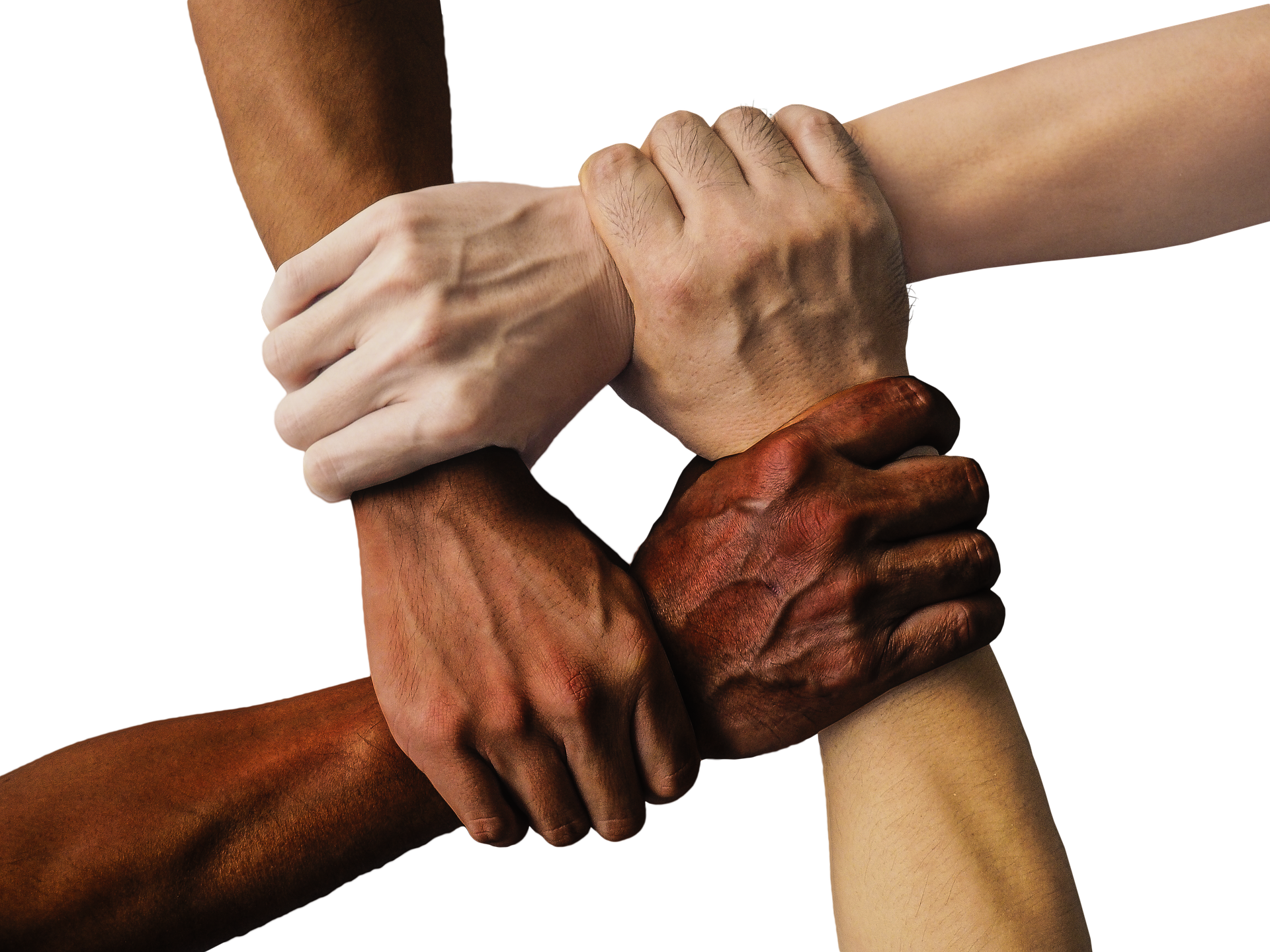 Peer Support
[Speaker Notes: SC

Opportunity to be mentored by and in turn, mentor, your peers
Want you to be part of building the Ignite community, chance to shape our social activity]
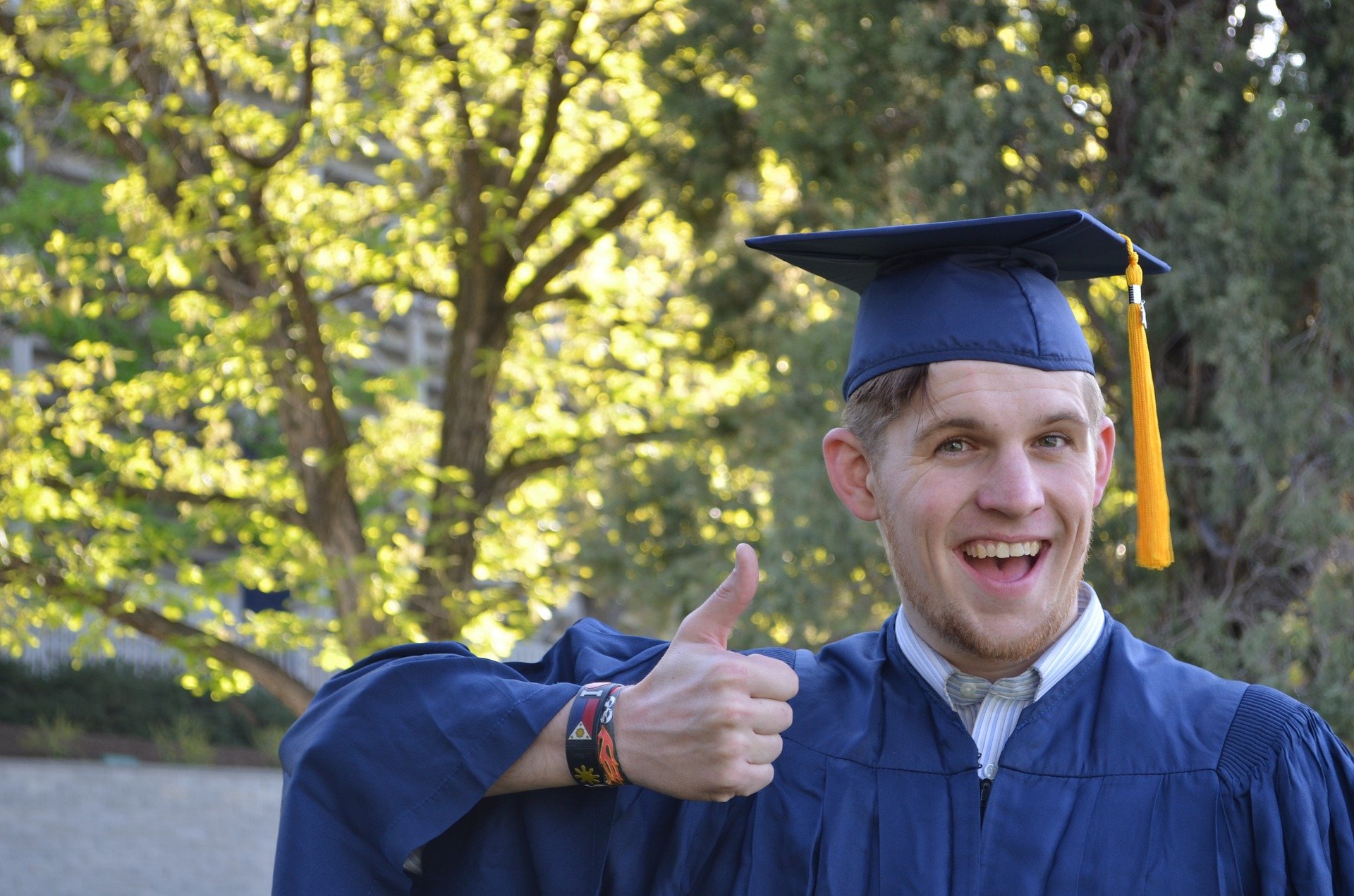 Academic Support
[Speaker Notes: SC

Work with academic skills hub]
Career Development
[Speaker Notes: SC

Guaranteed internship
Career workshops every year
Exclusive career mentoring offer]
Physical and Emotional Wellbeing Support
[Speaker Notes: SC

Even some budgeting skills, linking up with Enabling, feeding students content from them from NHS 5 steps to wellbeing
Pastoral support- 1-1s]
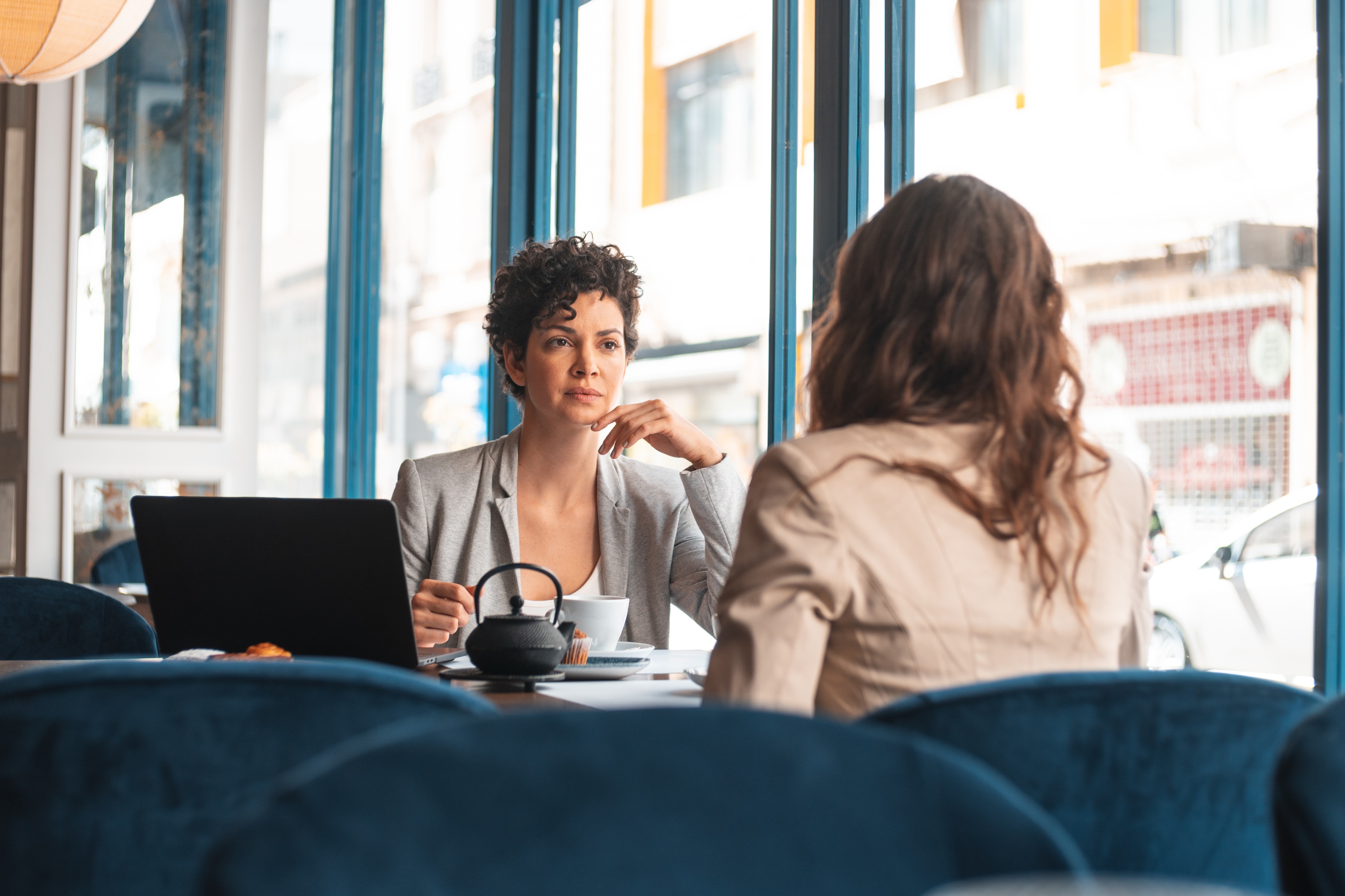 Networking Opportunities
[Speaker Notes: EG

Chance to connect with alumni and future employers through our workshops
Giving circle events]
Extra Curricular Activities
[Speaker Notes: EG

Encourage students to take part in extra-curricular activities such as SUSU clubs and socs, develops transferable skills]
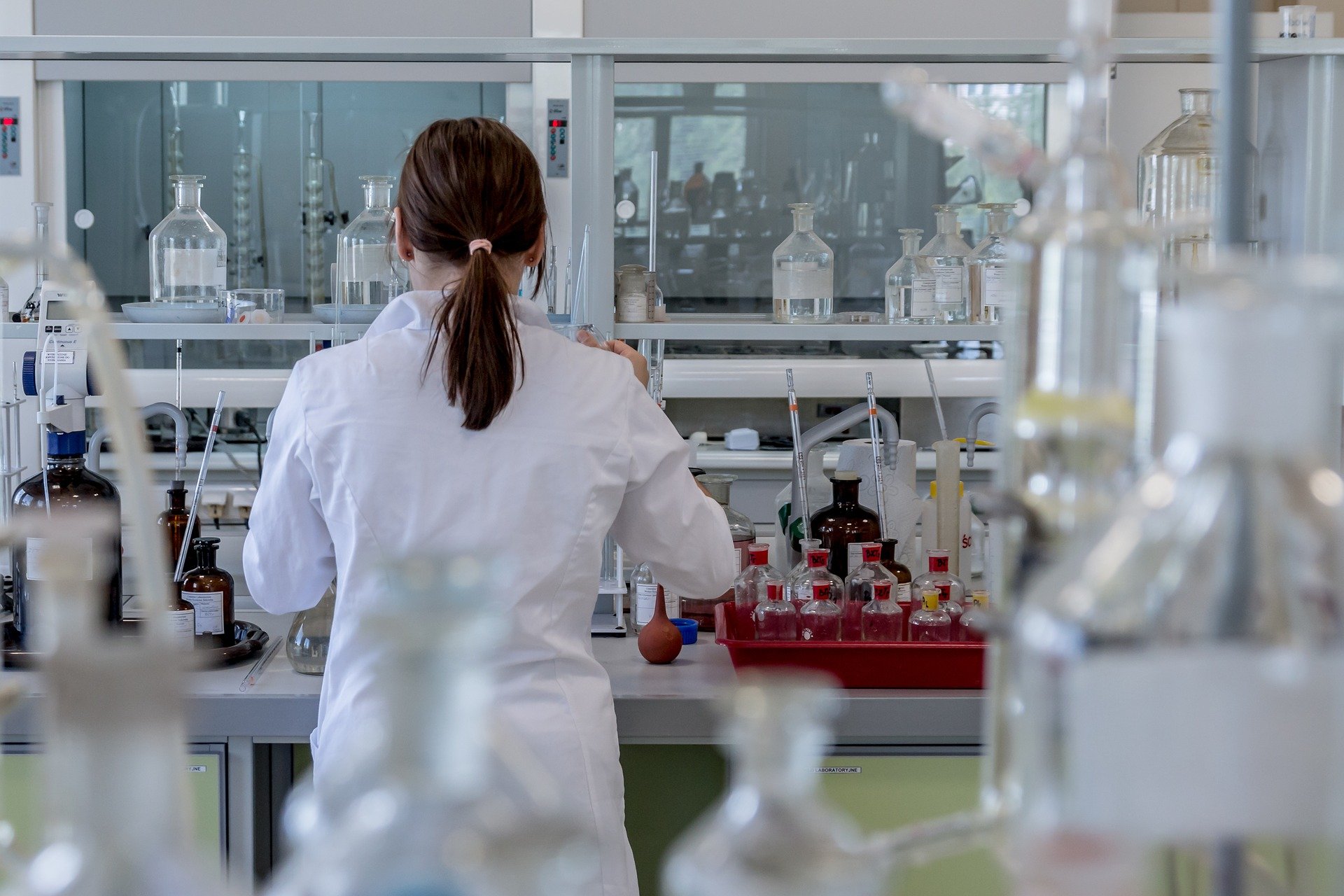 Explore Post Graduate Study
[Speaker Notes: EG

Development of Ignite Your Future programme opens up opportunities to those interested postgraduate study such as a Masters or PhD]
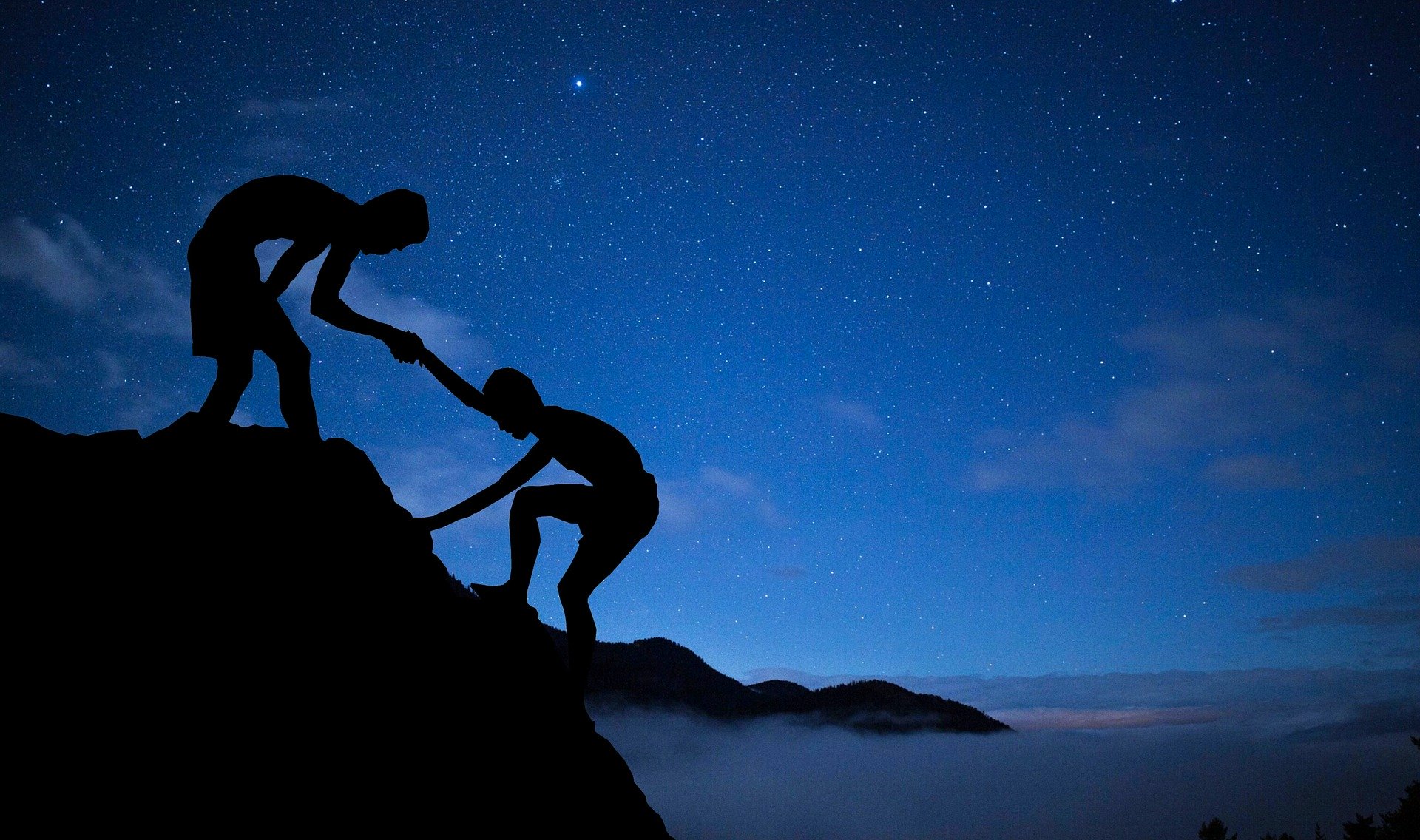 Mentoring
[Speaker Notes: EG

We offer mentoring for every stage your studies: 
Peer mentoring in year 1
E-mentoring in year 2
Career mentoring in year 3]
What Does Support Look Like?
[Speaker Notes: SC]
Application Process
[Speaker Notes: EG

To apply, follow the link in your invitation email or find it on our website. Fill out the online form. You also have the option to record your answers as a video or audio file and send it to the ignite inbox. We’re not judging the production quality of your video, we just need to be able to hear your answers.

You’ll be notified of the outcome within 7 days of the deadline. If successful, we’ll invite to interview which will help us decide what financial support you might benefit from and which mentor to match you with]
Contact Us
ignite@soton.ac.uk

www.southampton.ac.uk/ignite

@ignite_Southampton
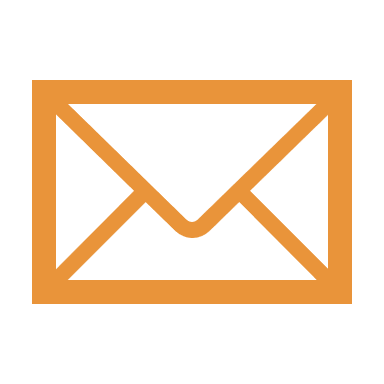 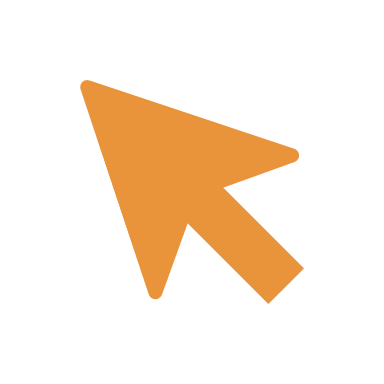 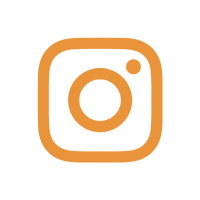 [Speaker Notes: EG]
Any Questions?
[Speaker Notes: SC]